Entry Task: Give It Some Thought
What challenges (barriers) do your learners face in completing coursework in your classes and reaching their academic goals?

Think of as many challenges as you can.
Prepare to share when the session begins.
1
Applying the TILT Framework in Canvas & the Classroom
Transparency in Teaching Practice
Donny Anderson, M.S., M.Ed. (he/him)
July 24, 2024
Why I Talk about TILT
First-gen college student
Bilingual tertiary educator in the US and abroad
BEdA instructor (ELA, HS+/ABE programs)
Tutor trainer
Instructional designer and educational technologist
3
Challenges Our Learners Face
Academic & Cognitive
Prerequisite knowledge
Time out of school/training

Metacognition & Learning Management
Study skills & time mgmt.
Unfamiliarity with processes underlying learning tasks
Analyzing/organizing tasks
Socioaffective
Previous learning experiences
Self-efficacy (confidence)
Relevancy of learning

Other Challenges & Barriers
Lack of a support network
Lack of resources/space
Burdens on attention/time
4
Academic Barriers (2023 Survey)
Undergraduates at 128 institutions polled (n=3,004)
 55%: incompatible teaching style
40%: unclear expectations
Only 26% understand why they get the grades they do
License: CC0 Public Domain
5
Session Overview
Community of Inquiry Agreements
Outcomes
Experiential Activity
TILT in a Nutshell
Why It Works
How We Know It Works
TILT in Canvas & the Classroom
Collaboration: Analyzing an Assignment
Recap · Next Steps · Resources
6
Community of Inquiry Agreements
Respect: Listen actively, value diverse perspectives & provide respectful feedback focused on improvement.
Participation: Contribute your ideas & insights. Encourage seatmates to do the same.
Open-mindedness: Be willing to consider new perspectives without judgment.
Confidentiality: To encourage candor and vulnerability, what is shared here stays here.
Flexibility: Be open to adapting our plans depending on how the session unfolds.
Time management: Observe time limits & stay agenda-focused.
7
Outcomes: Today’s Outcomes
Explain the components of a TILTed assignment in your own words.
Analyze assignments to determine relative transparency and explain why you think so.
Plan ways to apply the TILT framework and transparent teaching strategies to your own teaching practice.
This Photo by Unknown Author is licensed under CC BY
8
Outcomes: Why do we teach?
Basic Education for Adults (BEdA) programs teach foundational skills so adults can move through college and into high-demand jobs.
[BEdA] programs offer a life-changing opportunity for adults to succeed as students, employees, parents and citizens.
This Photo by Unknown Author is licensed under CC BY-NC
9
Outcomes: How do students get there?
Deep, meaningful learning to acquire knowledge and skills and apply these in future coursework and the world of work
Knowledge and skill in metacognition & learning management
10
Outcomes: barriers we can mitigate
Support development of academic and cognitive skills (content focus).
Support development of metacognition and learning management (learning focus).
Make expectations and teaching decisions explicit.
Make evaluation and grading transparent.
This Photo by Unknown Author is licensed under CC BY-ND
11
Experiential Activity
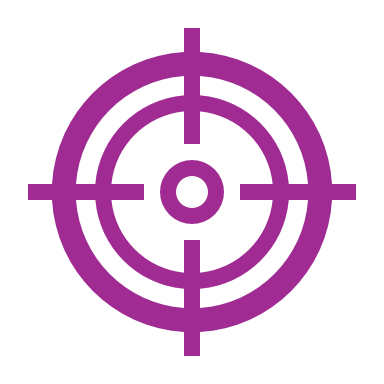 Purpose: Analyze the prompt for comprehensibility. Evaluate overall clarity and salience of components (See Task). Determine implications for learners who receive assignments like this one.
Task: Review prompt first independently and then again with seatmate(s) near you. Identify (1) the purpose, (2) steps in the task, and (3) success criteria. How clear is the prompt overall? How salient are its components? Does this prompt set learners up for success? Why or why not?
Success Criteria: Do you have an answer to all four questions? Can you point to some concrete examples from the prompt to illustrate your views?
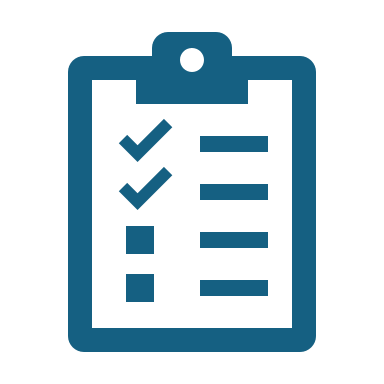 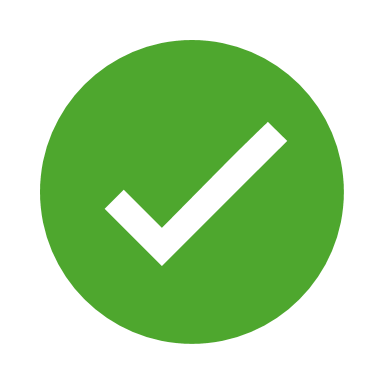 12
Prompt
APA format, 700 to 1,200 words (not counting references), 12-pt font, Times New Roman, double-spaced
Choose and read a novel with that takes place in a school or that has learning as its subject. Lifelong learning or adult learners are fine; not all learning takes place in a traditional classroom. Evaluate how the student(s) is portrayed and consider how a "good" student is defined by society at large based on what you read in the novel. Refer to the reading list provided if you cannot find a novel that is a good fit.
Present and describe the themes and main ideas to focus on the novel. Introduce the main characters. Discuss the barriers and challenges they encounter. Explain how the student(s) overcomes these issues. Connect this to your own learning experiences and how this novel affects your understanding of being a self-directed learner.
Reflect on the novel by connecting what happens to previous reading assignments from class and your own life experience and your background knowledge. Be specific but avoid long quotes from the texts. Use your own words to restate the arguments in the readings and demonstrate your understanding. What inspires you from the novel you chose? Don’t just give your opinion and say the novel backs it up. Illustrate your thoughts with specifics from the novel.
Pose relevant questions about what makes a good learner based on the circumstances and scenarios from the novel. Then, do some additional research to incorporate added information that will benefit your future learning as you pursue your learning goals. Incorporate your own opinions and tie the readings and new research to your own experiences and viewpoints. Include a one-paragraph conclusion tying everything together.
Independent & Collaborative Work
14
Guiding Question for the Session
How can we (re)design learning experiences (assignments and assessments) to help learners attain the knowledge and skills to achieve the outcomes in our statement of purpose?
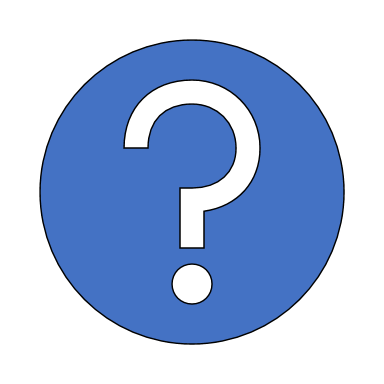 15
TILT in a Nutshell
16
TILT in a Nutshell: What’s TILT?
A simple, research-backed assignment framework
Developed by Dr. Mary-Ann Winkelmes
Concept: Students can develop conscious awareness of
how they learn
how the business of learning is conducted in various fields
why instructors design assignments the way they do
Donny’s tip: Best when approached from two dimensions:
assignment as “product of instruction”
assignment as “process of instruction”
17
Purpose: Why?
Provide rationale and learning objective(s)
Connect learning to
learning outcomes
real-world skills
Subsections:
skills
knowledge
18
Task: How?
Provide step-by-step instructions.
Emphasize dos and don’ts.
Consider: How does the way I write the steps relate to the Purpose section?
Consider: How do the steps in the task and the task overall relate to the learning outcomes I identify?
Consider: Does (re)writing the prompt this way
19
Success Criteria: What ‘Good’ Looks Like
Provide benchmarks for success in the task.
Answer the question: How will I know when I’ve met or exceeded competency?
Two common options: Rubrics and checklists
Provide annotated exemplars of competent and excellent work.
20
TILT in a Nutshell: Why TILT?
Benefits for Instructors
Benefits for Learners
Increased
Academic self-efficacy
Sense of belonging
Metacognitive awareness of skills
Associated with
Increased persistence
Better learning outcomes
Better grasp of learning outcomes
Ability to assess effectiveness of learning tasks assigned
Clarity in explanation & grading
Opportunity to engage learners in metacognitive apprenticeship
Research-backed, iterative framework for improving the learning experience
21
Why It Works: Metacognition & Learning Mgmt.
Learning content is scaffolded with metacognitive content.
Business of learning is made explicit.
“Why do it? Why do it this way?”
“How do I do it?”
“How do I know I've done it well?”
22
Why It Works: Principles of Learning
Metacognitive scaffolds: The ways learners structure new learning affects acquisition of knowledge, skills, and abilities and how learners can apply them.
Purposefulness: Motivation regulates, focuses, and promotes new learning.
Goal-orientation & guidelines: Focused practice activities with clearly delineated goals and guidelines for task completion augment learning.
Self-efficacy: The psychosocial and academic climate of the learning context affects learning.
23
Why It Works: Andragogy Principles
Self-direction: TILT provides an explicit how and why.
Readiness to learn: The TILT purpose frames the learning experience with real-world implications & learning outcomes. 
Task-centered orientation: The TILT task frames the learning experience in terms of task-centered or problem-centered.
Motivation: Adults are capable of developing intrinsic motivation (learning for the sake of self-improvement & growth) but can be impeded by barriers like poor self-efficacy, lack of metacognitive readiness, and learning experiences that ignore andragogical principles.
24
How We Know It Works: AAC&U Study
Undergraduates (n=1,800) and faculty (n=35) at 7 MSIs
Experiment with intervention & control groups
TILTed two assignments
Students answered surveys on various aspects of learning in their courses.
All students experienced statistically significant benefit in:
Academic self-efficacy
Sense of belonging
Metacognitive awareness of skills
Historically underserved & underrepresented students experienced greater benefit (medium to large effect).
25
How We Know It Works: UNLV Study
Undergraduates (n=871) at University of Nevada, Las Vegas
Introductory (“gateway”) course instructors TILTed two graded assignments and two ungraded activities.
Freshmen who received TILT were 14% more likely to be enrolled 2 years later.
Instructors reported:
fewer questions from confused students
better ability to explain their prompts & grade student work
fewer complaints of irrelevant assignments
willingness to TILT
26
How We Know It Works: SBCTC Study
Undergraduates at SBCTC institutions (n=400)
Instructors TILTed two assignments
Corroborated 2016 results
Academic self-efficacy
Sense of belonging
Metacognitive awareness of skills
27
TILT in Canvas
Use the TILT framework to set prompts.
Consider using truncated TILT for assessments.
Provide learner TILT resources in Canvas.
Provide a video onboarding students to TILT with a matching assignment
This Photo by Unknown Author is licensed under CC BY-NC-ND
28
TILT in canvas (continued)
Create an assignment to analyze and/or annotate a TILTed assignment.
Use the TILT templates available in Canvas Commons.
Download as course cartridge or import.
Download into a staging (sandbox) course before applying to a live course.
This Photo by Unknown Author is licensed under CC BY-NC
29
TILT in the Classroom
Use the TILT framework to set assignment prompts.
Do a lesson/segment on TILT during your onboarding activities.
Consider making a simple assignment for this purpose.
30
TILT in the Classroom (Continued)
Consider applying TILT or a truncated version for  assessments.
Have learners analyze and/or annotate the TILTed assignment.
Each time you set a TILTed assignment, provide a walkthrough wherein you and student analyze and discuss the features of the prompt.
31
Iterative Process of Transparent Teaching
Start small and scale up.
Use the resources provided today and online in Canvas.
Gather data to inform your refinements.
Start with TILTed assignments.
Consider how to arrange learning experiences to address all learning outcomes.
Scaffolded sequences of work
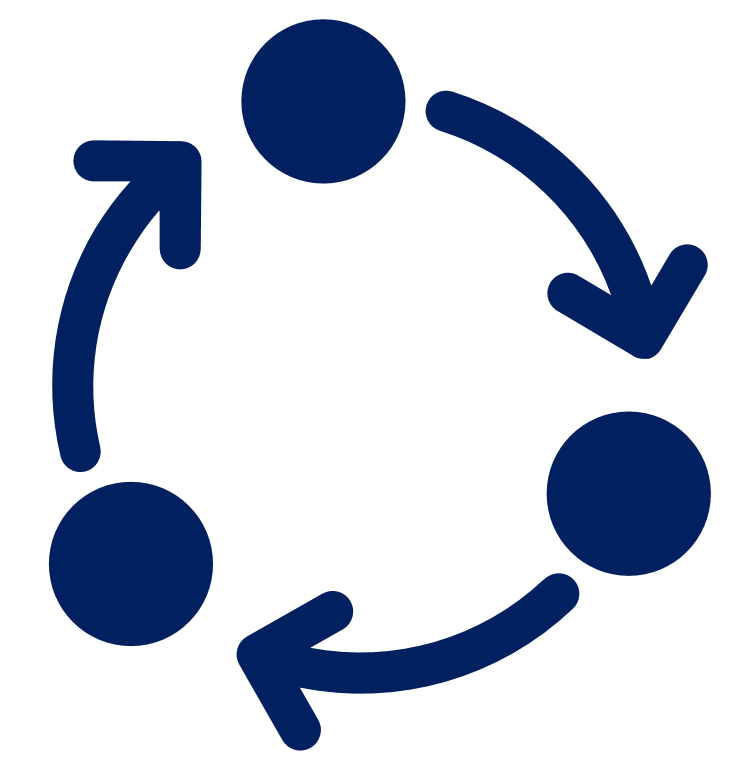 32
Getting Started
Implementation plan
TILT two scored activities.
Involve your learners directly from the get-go.
Elicit feedback on your TILTed assignments and non-TILTed assignments.
This Photo by Unknown Author is licensed under CC BY
33
Reminders for Getting Started
Transparency is an iterative process of discovery.
When TILTing, you are a practitioner-researcher.
Feedback is data to inform your practitioner research.
Stay curious.
Engage in a community of practice: Find other practitioner-researchers.
34
Next Steps
Continue TILTing.
Crosswalk assignments and learning outcomes.
Examine sequences of work.
Provide a course map, weekly agendas, and recaps.
35
Next Steps (Continued)
Consider how to sequence assignments to scaffold from controlled practice to authentic assessments.
Align the Purpose in each assignment.
Consider how you can partner with your learners to select topics and/or tasks. 
Incorporate feedback loops.
36
Collaborative Practice
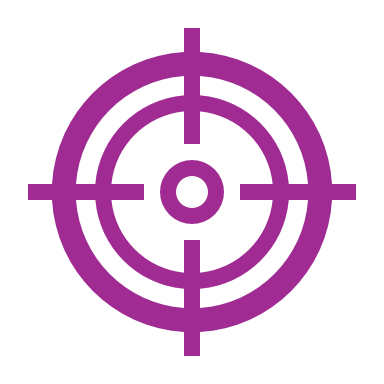 Purpose: Analyze an prompt before and after TILT. Evaluate overall clarity and salience of components; compare these (See Task). Determine suggestions for additional work to increase transparency and benefits.
Task: Analyze the prompt independently and then with seatmate(s) near you. Compare the salience of (1) the purpose, (2) steps in the task, and (3) success criteria in each. Use the discussion questions to guide your work. What additional TILT work would be helpful?
Success Criteria: Do you have an answer to your discussion questions? Can you point to some concrete examples from the prompt to illustrate your views?
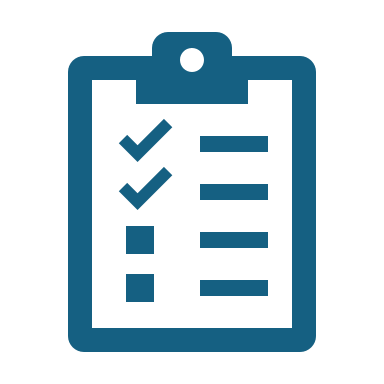 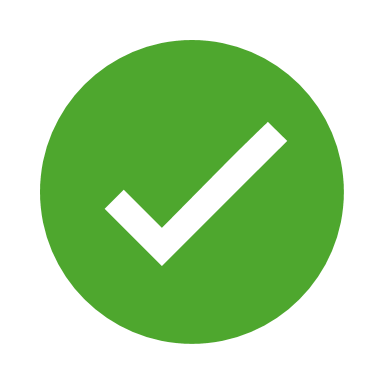 37
Activity Closure
What did your comparison between the unTILTed and TILTed assignment yield? What were the most salient takeaways?
Does a TILTed assignment need to be “perfect” to begin providing benefits to students? Why or why not?
Is there such a thing as a completely transparent assignment? Why or why not?
What takeaways have you gleaned from this activity?
38
Recap
Name the 3 parts of TILT.
What is one thing you will do to get started or continue your practice of transparency in teaching this term (next term)?
How can you take one step to partner with your learners to increase transparency in teaching and learning?
39
Next Steps & Resources
Getting started: TILT two (2) assignments.
Experiment with TILT templates in Canvas.
Onboard your learners.
Use the TILT materials provided today and on Canvas to get started.
Consider keeping in touch with one or more of your seatmates. They are your fellow practitioner-researchers.
Feel free to connect with me.
40
Minute paper: How did we do?
Name one takeaway from the session.
Name one concrete thing you will try or adapt in your practice.
Name one aspect of the session you found unclear or a challenge you still face in beginning to apply TILT in your teaching context or in Canvas.
If you would like to connect, please let me know and print your preferred email (carefully, please!).
41
Thank you
Donny Anderson, M.S., M.Ed. Instructional Designer
Email: danderson@columbiabasin.edu
References
Flaherty, C. (n.d.). Survey: Students Cite Barriers to Success, Seek Flexibility. Inside Higher Ed. Retrieved May 1, 2024, from https://www.insidehighered.com/news/student-success/academic-life/2023/02/13/survey-top-five-barriers-student-success
Knowles, M. S., Holton, E. F., & Swanson, R. A. The adult learner : The definitive classic in adult education and human resource development (8th ed.). Routledge, Cop.
Lovett, M. C., Bridges, M. W., DiPietro, M., Ambrose, S. A., & Norman, M. K. (2023). How learning works: Eight research-based principles for smart teaching (2nd ed). John Wiley & Sons.
Weisz, C., Richard, D., Oleson, K., Winkelmes, M.A., Powley, C., Sadik, A., & Stone, B. (in progress, 2024). Transparency, confidence, belonging and skill development among 400 community college students in the state of Washington.
Winkelmes, M-A. (2013). Transparency in teaching: Faculty share data and improve students’ learning, Liberal Education, 99(2): 48–55.
Winkelmes, M-A., Bernacki, M., Butler, J., Zochowski, M., Golonics, J., & Weavil, K. H. (2016). A teaching intervention that increases underserved college students’ success. Peer Review, 18(1/2).
Winkelmes, M.-A., Copeland, D. E., Jorgensen, E., Sloat, A., Smedley, A., Pizor, P., Johnson, K., & Jalene, S. (2015). Benefits (some unexpected) of Transparently Designed Assignments. The National Teaching & Learning Forum, 24(4), 4–7. https://doi.org/10.1002/ntlf.30029
Attribution
TILT Framework © 2023 by Mary-Ann Winkelmes, Ph.D. is licensed under CC BY-NC-SA 4.0.